Mumbai University                    Pre-Admission Online Registration Process for Student: Tutorial
MVLU College, Andheri
Visit on mum.digitaluniverisity.ac & Click on Pre-Admission Online Registration for AY 2021-22
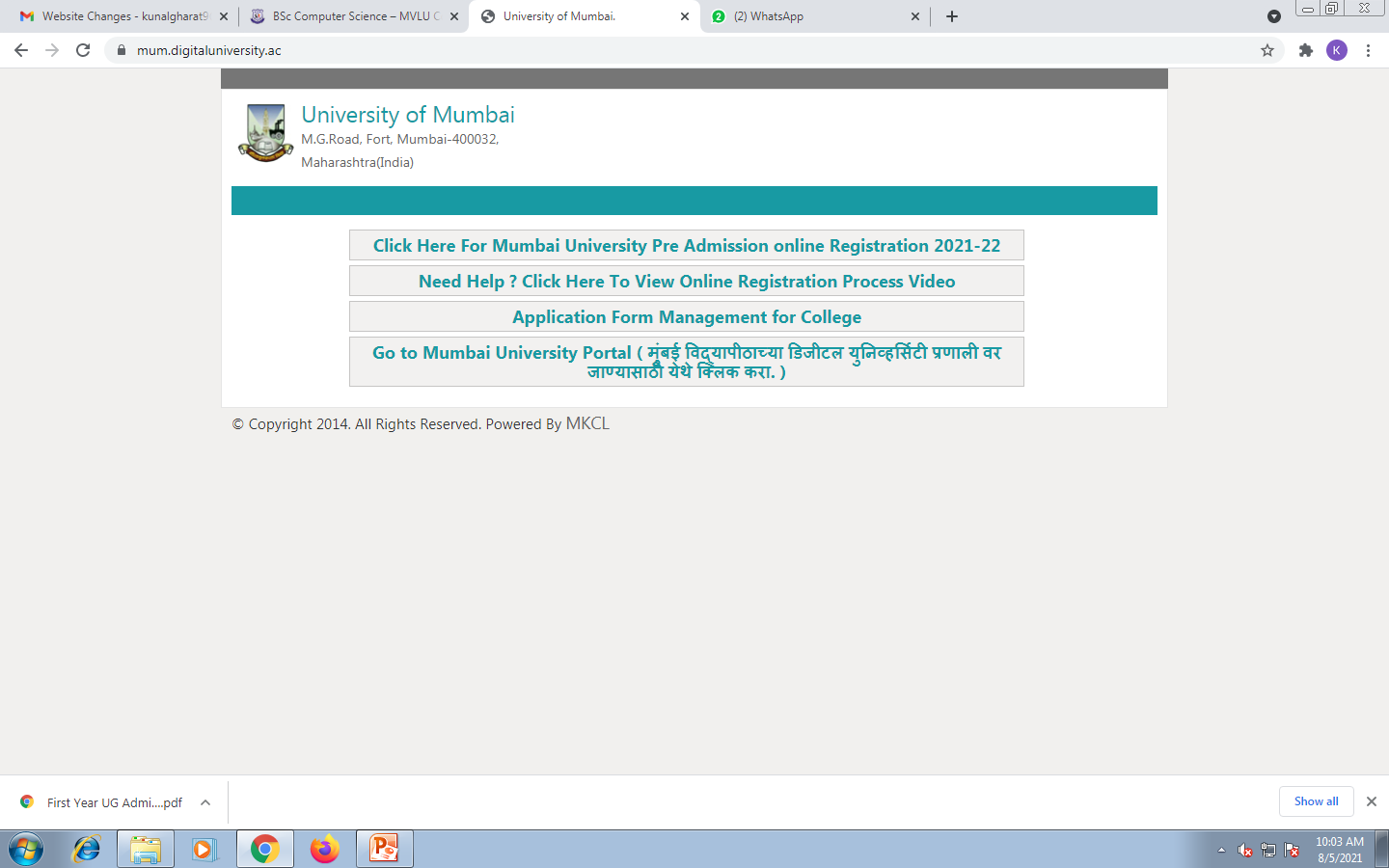 MVLU College, Andheri
Registration Process for Login Details
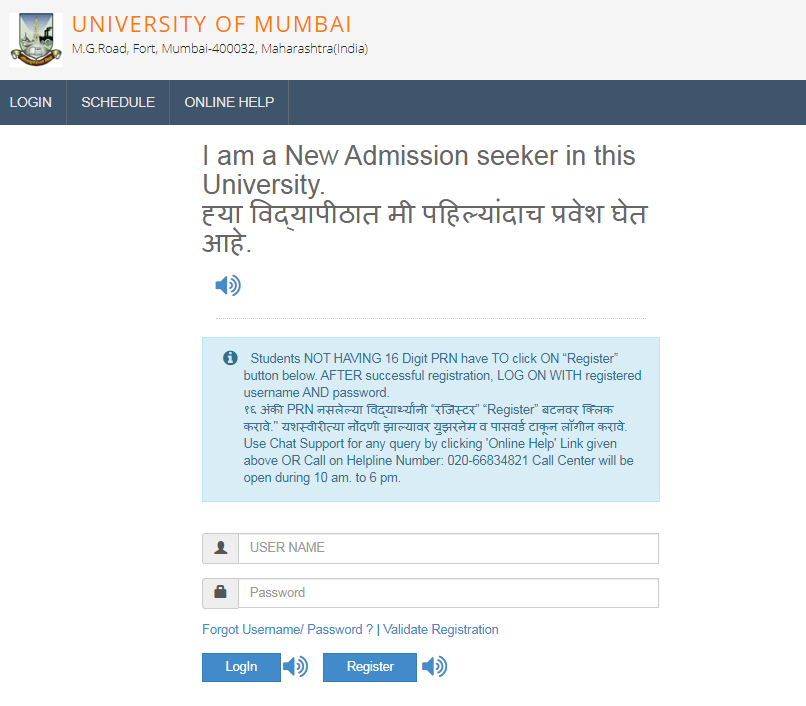 Click on Register
MVLU College, Andheri
Registration Process for Login Details
After Fill the details click on Accept
MVLU College, Andheri
Registration Process for Login Details
After read the instructions, click here
MVLU College, Andheri
Registration Process for Login Details
Click on Register
MVLU College, Andheri
Registration Process for Login Details
User Name and OTP received via SMS type OTP then click on Verify
MVLU College, Andheri
Confirmation of Registration
Set new password then click here
MVLU College, Andheri
Login with change password
Click here
MVLU College, Andheri
Pre-Admission online application process
Click here
MVLU College, Andheri
Enter Personal Details Process
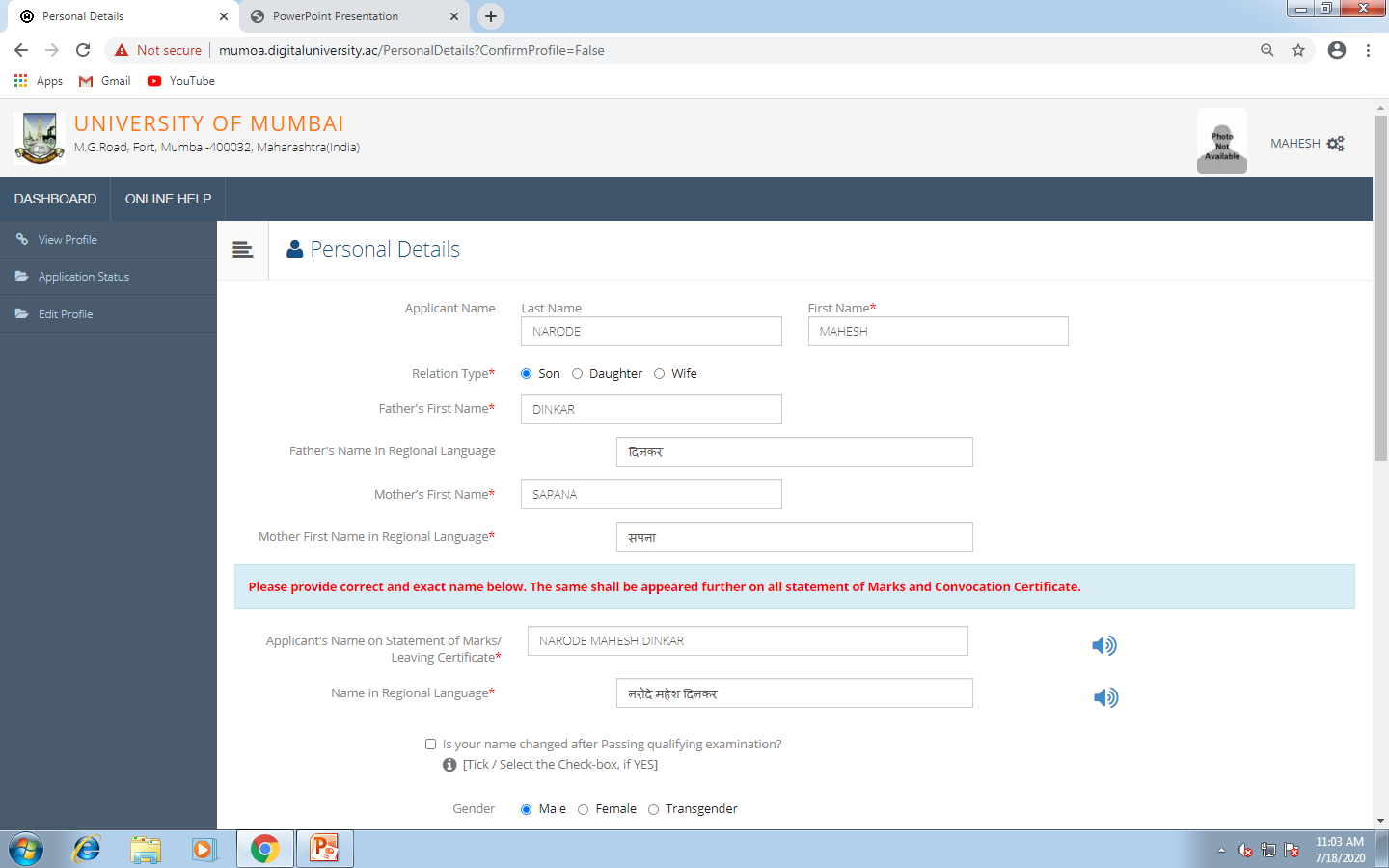 MVLU College, Andheri
Enter Personal Details Process
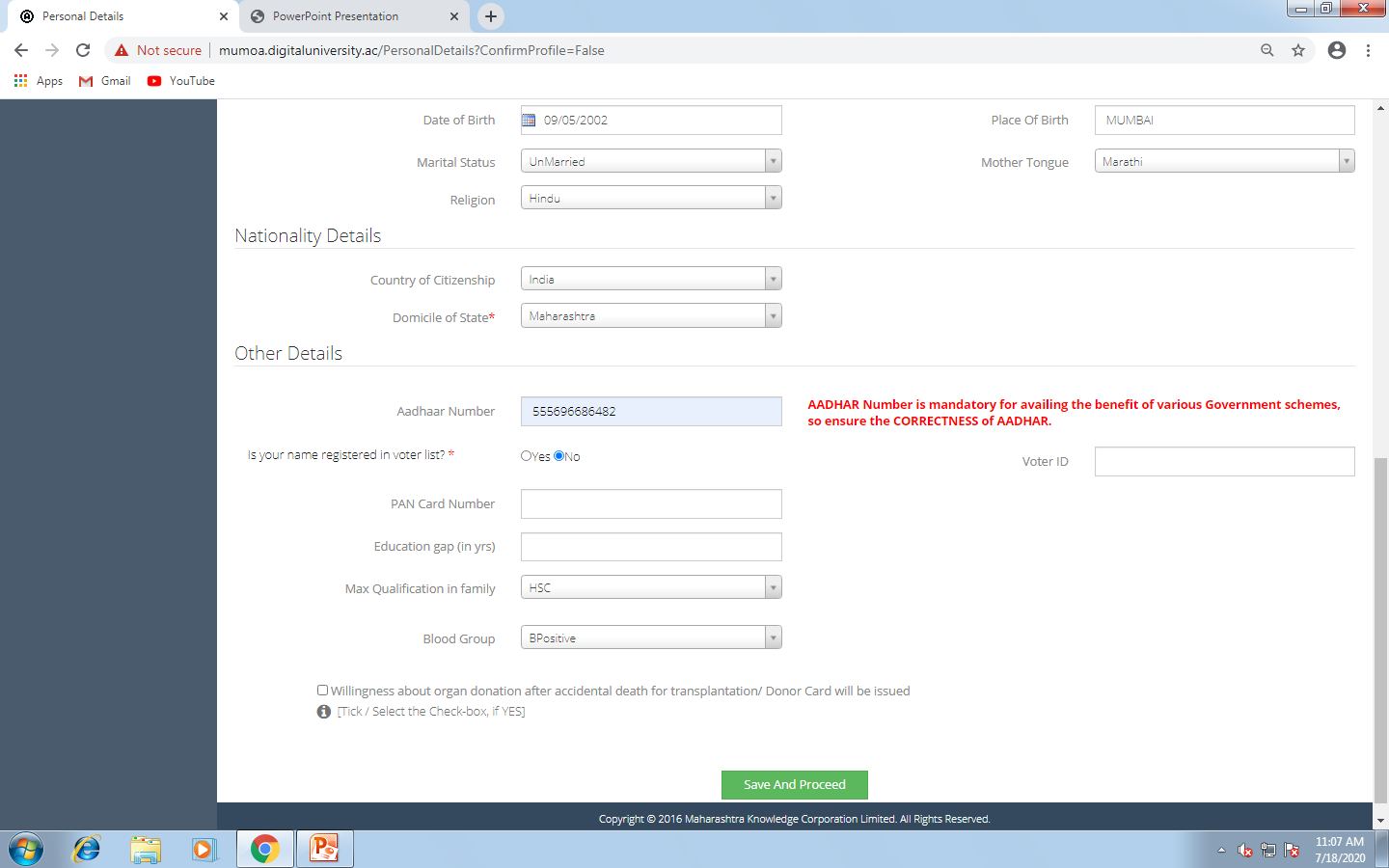 Click here
MVLU College, Andheri
Address Details
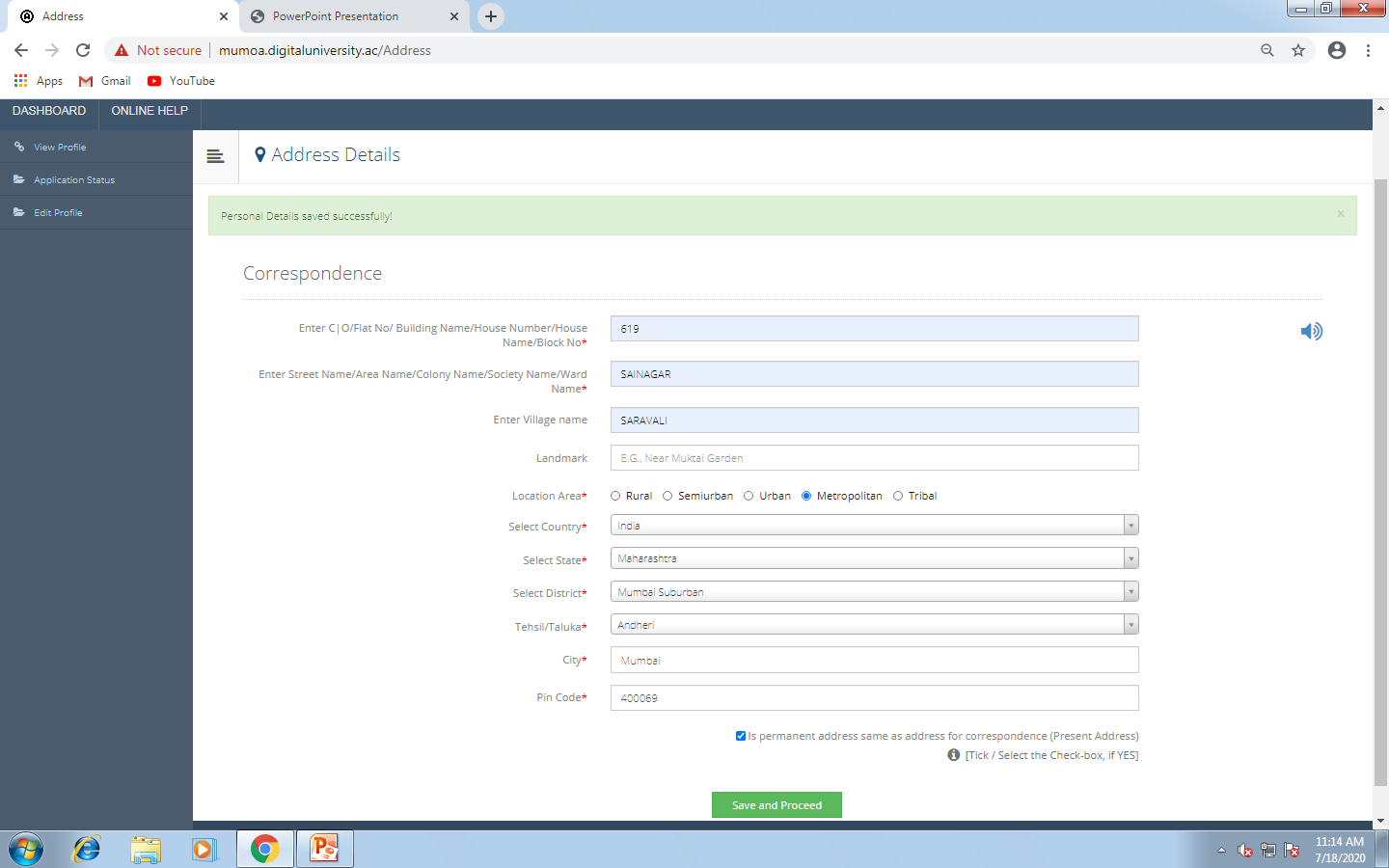 Click here
MVLU College, Andheri
Enter Educational Details
Click here to add SSC details
MVLU College, Andheri
Enter the details of S.S.C Examination
Click 
     here
MVLU College, Andheri
Enter Educational Details
Click here to add HSC details
MVLU College, Andheri
Enter the details of H.S.C Examination
MVLU College, Andheri
H.S.C Examination Details Saved
Click on proceed
MVLU College, Andheri
Enter Reservation Details
Click here
MVLU College, Andheri
Photo & Sign Upload Process
Browse the photo image
MVLU College, Andheri
Photo upload process
Crop the image and click on upload
MVLU College, Andheri
Signature upload process
Click on signature and browse the sign image
MVLU College, Andheri
Signature upload process
Crop the image and click on upload
MVLU College, Andheri
Photo & Signature process completed
Click on proceed
MVLU College, Andheri
Enter contact details
Click here
MVLU College, Andheri
When a profile is completely filled all the profile fields will show a “ Check Mark” indicating that information is duly filled.
Click here
MVLU College, Andheri
Confirmation of profile
If edit profile, click here
Check all the detail before confirm profile then click here
MVLU College, Andheri
Course Selection Process
For computer science course type comp in find
To apply in Computer Science course click here
MVLU College, Andheri
Eligibility Criteria
Click here
MVLU College, Andheri
Select Last Qualifying Exam
Select HSC/12th
Click here
MVLU College, Andheri
College Selection Process
For MVLU college type 199 in find
Click here
MVLU College, Andheri
Paper Selection Process SEM I
Click here
MVLU College, Andheri
Paper Selection Process
Click here
MVLU College, Andheri
Paper Selection Process SEM II
Click here
MVLU College, Andheri
Paper Selection Process completed
Click here
MVLU College, Andheri
Document Submitting Selection Process
MVLU College, Andheri
Documents/Certificates uploading process
Upload all documents then click on proceed
MVLU College, Andheri
Print application form process
Click here
MVLU College, Andheri
Print e-Suvidha Ticket
Click here
MVLU College, Andheri
e-Suvidha Ticket
MVLU College, Andheri
Print or Save e-Suvidha Ticket for Verification Code
Click here to save as pdf
MVLU College, Andheri
After Print or Save Verification Code Available on the e-Suvidha Ticket
Verification code
MVLU College, Andheri
Print Application form
Print or save this form for submit with pre-merit form
MVLU College, Andheri
Application Status
MVLU College, Andheri
Online Application Process Completed
MVLU College, Andheri